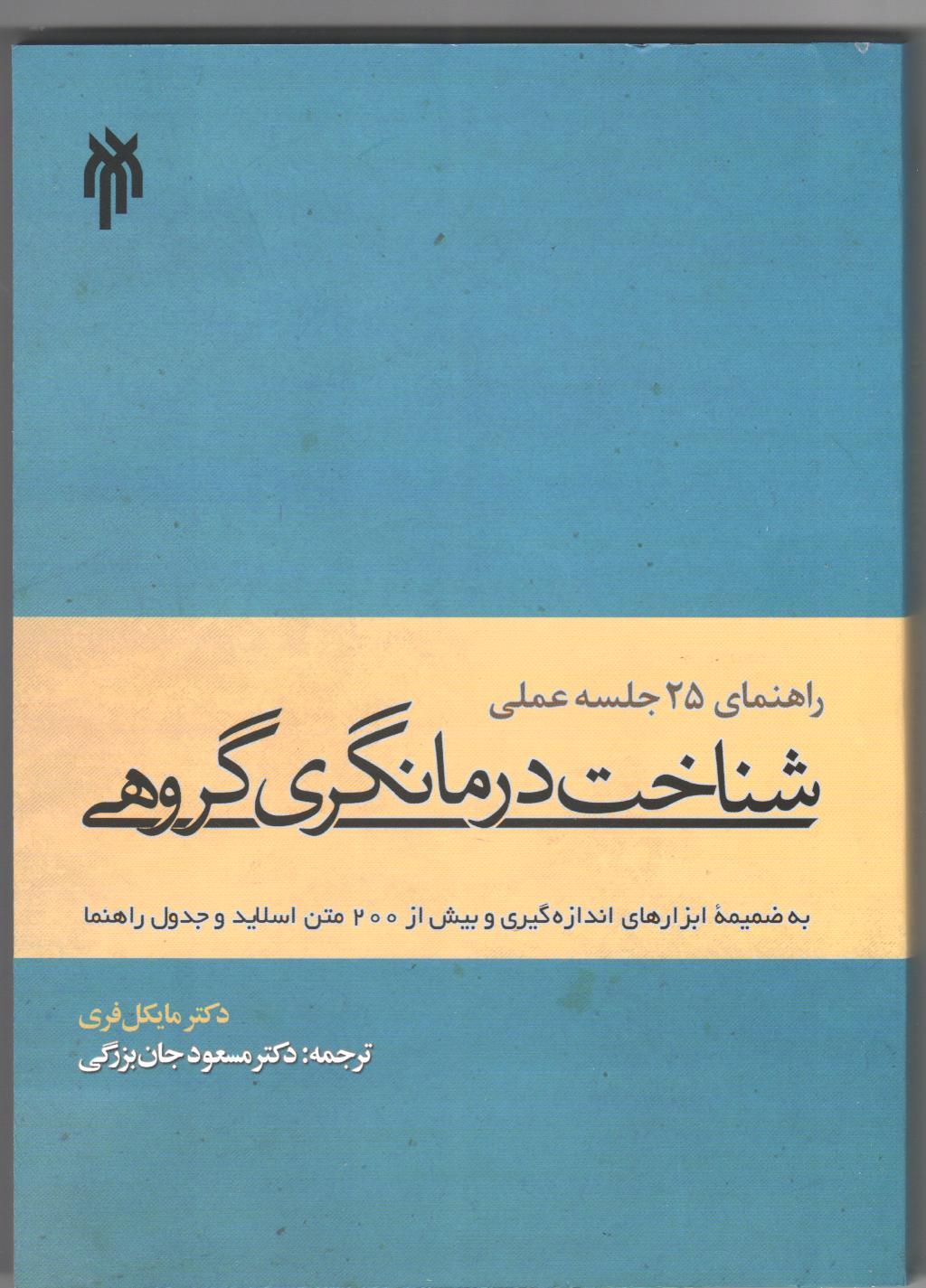 جلسه دوازدهم
چالش با باورهای خود:
تحلیل جستجوگرانه
گامهاي تحليل جستجوگرانه
(1)
گامهاي تحليل جستجوگرايانه(1)
بيان يك پيش فرض
تصميم‌گيري در اين مورد كه آيا اصلي با آن درگيراست؟اگر چنين است،آنرا بيان كنيد.
تعيين كنيد چه اطلاعاتي براي آزمون كردن آن اصل، نياز داريد؟ 
منبع‌يابي اطلاعات
طرح يك نقشه براي كسب اطلاعات
كسب اطلاعات
نتيجه‌گيري شما با توجه به اصل مورد نظر
تصميم در باره معناي پيش فرض اوليه
نمونه هاي پيش فرضها واصول
نمونه تحليل جستجوگرانه: وقتي كه اصل متناسب است
منابع اطلاعات برای تحلیل جستجو گرانه
استفاده از حواس و عقل خودتان
 پرسيدن از يك مرجع قدرت (مراجع)
استفاده از تجربه، دانش يا ارزش‌هاي خود
 استفاده از استدلال و منطق
 كشف آنچه كه ديگران فكر مي‌كنند
نمونه تحليل جستجو گرانه:وقتي كه  اصل نامتناست باشد
گام های تحلیل جستجوگرانه 2
مشخص کردن اطلاعاتی که شما برای آزمون این پیش فرض لازم دارید.
10. منابع این اطلاعات 
11. برنامه ریزی برای دریافت این اطلاعات
12. کسب اطلاعات
13. نتیجه گیری بر اساس انتظار شما از پیش‌فرض
14. نوشتن نتیجه بصورت مثبت
کار انفرادی جلسه دوازدهم
به تکمیل تحلیل های جستجوگرانه پیش فرض هایی که هنوز بنظر درست میرسند بپردازید.
لیست اصلی باورها را به روز کنید.